Выявление органами местного самоуправления правообладателей ранее учтенных объектов недвижимости
Статья 69.1 218-ФЗ «О государственной регистрации недвижимости
Вайсман Григорий Михайлович
Директор дирекции управления активами БФТ
Органы местного самоуправления обязаны выявлять правообладателей ранее учтенных объектов недвижимости
Федеральный закон от 30 декабря 2020 г. № 518-ФЗ «О внесении изменений в отдельные законодательные акты Российской Федерации»  (п.3 ст. 5)
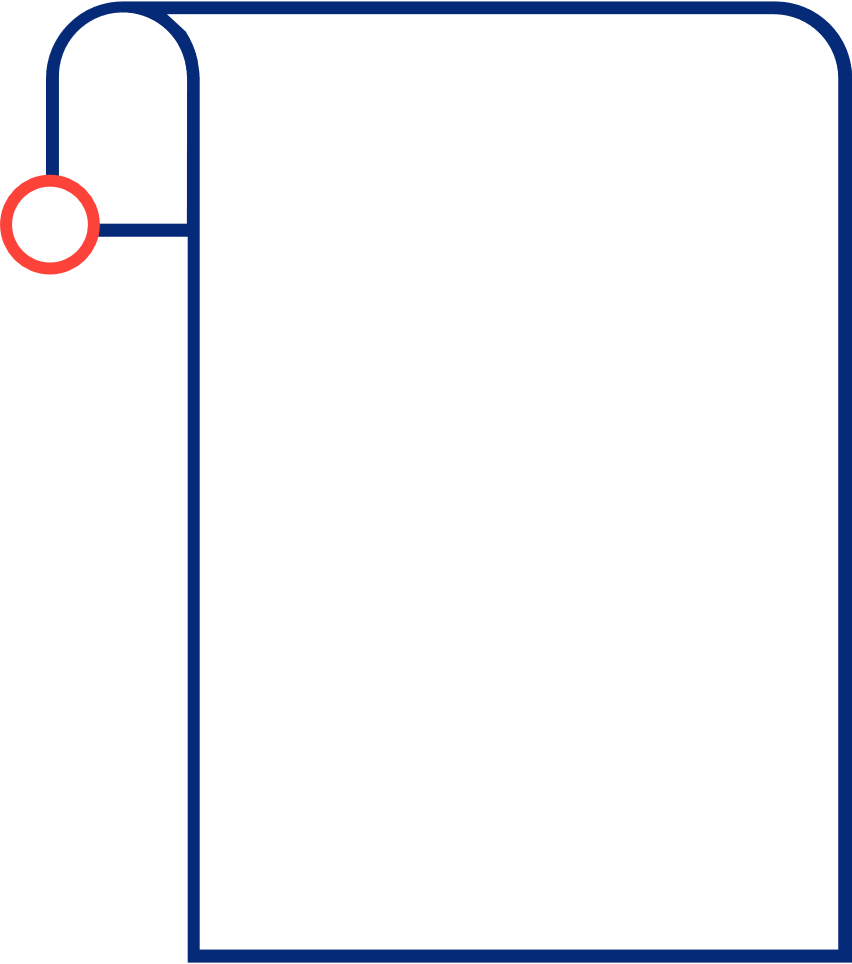 Органы …. местного самоуправления проводят на территориях ….соответствующих муниципальных образований мероприятия по выявлению правообладателей объектов недвижимости, которые …. считаются ранее учтенными объектами недвижимости или сведения о которых могут быть внесены в Единый государственный реестр недвижимости по правилам, предусмотренным для внесения сведений о ранее учтенных объектах недвижимости и мероприятия по обеспечению внесения в Единый государственный реестр недвижимости сведений о правообладателях ранее учтенных объектов недвижимости в случае, если правоустанавливающие документы на ранее учтенные объекты недвижимости или документы, удостоверяющие права на ранее учтенные объекты недвижимости, были оформлены до дня вступления в силу Федерального закона от 21 июля 1997 года N 122-ФЗ "О государственной регистрации прав на недвижимое имущество и сделок с ним" и права на такие объекты недвижимости, подтверждающиеся указанными документами, не зарегистрированы в Едином государственном реестре недвижимости.
Федеральный закон от 30 декабря 2020 г. № 518-ФЗ «О внесении изменений в отдельные законодательные акты Российской Федерации»  (п.3 ст. 5)
вступил в силу 29.06.2021 г.
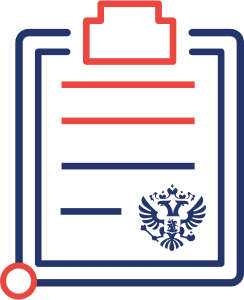 Планируется установить новые показатели оценки эффективности деятельности Глав регионов, ОИВ, ОМСУ
Проект Указ Президента Российской Федерации «О внесении изменений в перечень показателей для оценки эффективности деятельности высших должностных лиц (руководителей высших исполнительных органов государственной власти) субъектов Российской Федерации….»
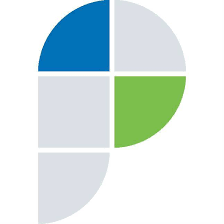 Росреестр
разработчик

Дата разработки
27 апреля 2022 г.
ID 01/03/04-22/00127101
Методику оценки полноты информации о земле и недвижимости должно утвердить Правительство Российской Федерации
Этапы мероприятий по выявлению правообладателей ранее учтённых объектов недвижимости
05
04
НАПРАВЛЕНИЕ СВЕДЕНИЙ В ЕГРН
03
ПРИНЯТИЕ РЕШЕНИЯ
В течение 5 рабочих дней со дня принятия решения направление в Росреестр:
-  заявления о внесении в ЕГРН сведений о правообладателе ранее учтённого объекта недвижимости
02
ПОДГОТОВКА
ПРОЕКТА РЕШЕНИЯ
01
Решение о выявлении правообладателя ранее учтенного объекта недвижимости
ПОДГОТОВКА ЗАПРОСОВ
Подготовка проекта решения о выявлении правообладателя ранее учтенного объекта недвижимости;
- Публикация проекта на  официальном сайте
АНАЛИЗ СВЕДЕНИЙ
в МВД, о регистрации по месту жительства;
в ЗАГС, о смерти;
в ПФ РФ, о лицевом счете; нотариусам, о наследниках;
в ФНС.
О правообладателях ранее учтенных объектов недвижимости, находящихся в архивах
3
Задачи автоматизации по работе с правообладателями
Хранилище данных
Сведения в ЕГРН
Информация об объектах, правообладателях и документах в структурированном виде
Внесение сведений о правообладателях в ФГИС ЕГРН через СМЭВ
01
05
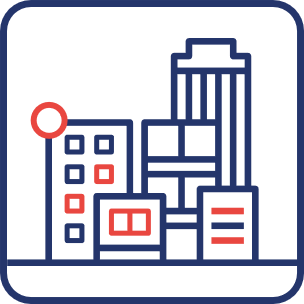 Запросы СМЭВ
02
Запросы в ЗАГС, ПФР, 
ФНС, Росреестр
Решение о выявлении правообладателя
03
04
Запросы в бумажном виде
Публикация
Согласование
Принятие решения
Готовые образцы запросов в 
МВД и нотариусам
ШАГ 1. 
Формирование реестра объектов
03
Список объектов импортируется в систему и формируется реестр объектов, у которых надо выявить правообладателей
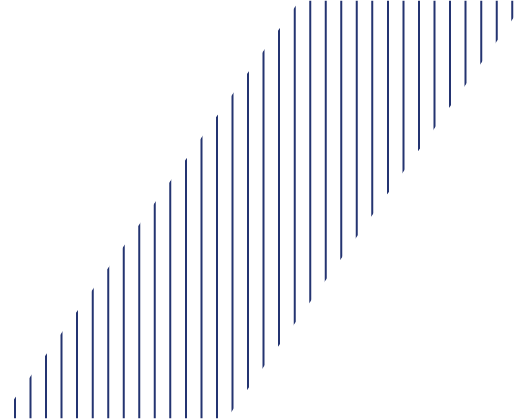 02
ФНС (и/или Росреестр) направляет список объектов в формате xls
01
ОМС направляет запрос в ФНС (и/или в Росреестр) о наличии объектов, без правообладателей
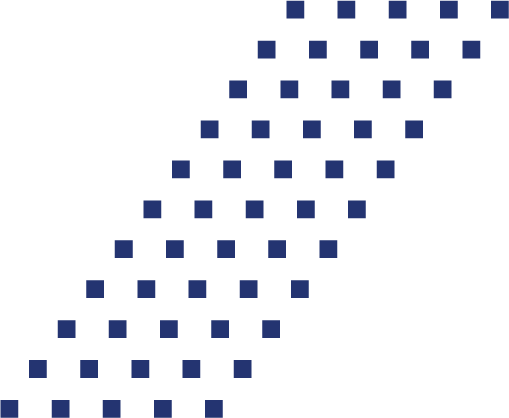 ШАГ 2. 
Выездная проверка
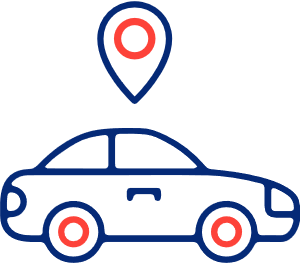 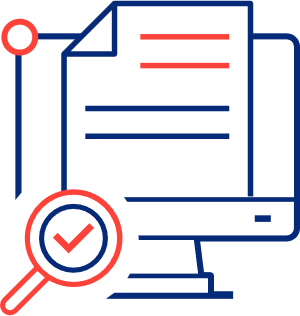 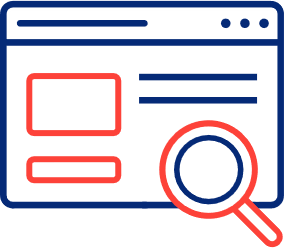 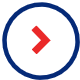 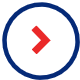 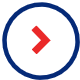 Формирование
Выезд
Сбор
Сбор первичных сведений
Выезд на место для обследования наличия объекта
Формирование документа – акт обследования
ШАГ 3. 
Межведомственные запросы
действительность паспорта 
место регистрации
место пребывания
Все запросы кроме нотариуса выполняются в электронном виде, через СМЭВ
МВД
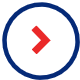 ЕГРИП
Определение ИНН
ЕГРЮЛ
ФНС
ПФР
Запросы к нотариусу через почту
СНИЛС
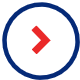 Нотариус
Запрос о наследниках
ЗАГС
Проверка смены ФИО
Проверка смерти
Росреестр
Запрос о текущей информации об объекте
ШАГ 4. 
Выявление правообладателя
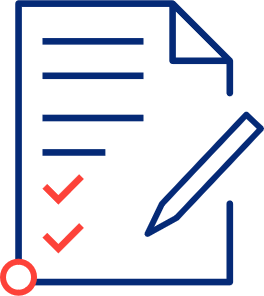 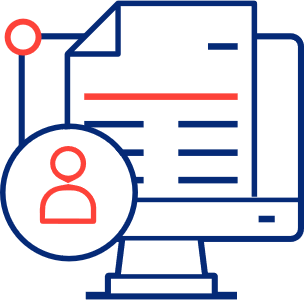 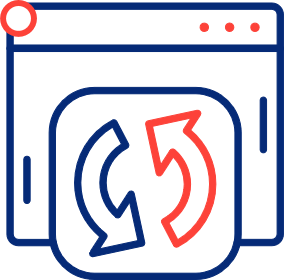 Формирование проекта решения
Информирование правообладателя
Решение о выявлении правообладателя
Сотрудник ОМС ожидает возражения 45 дней с момента отправки

При отсутствии возражений принимается решение о выявлении правообладателя
На основании собранных документов формируется проект решения о выявлении правообладателя
Сотрудник ОМС формирует в системе сопроводительное письмо
Правообладателю направляется письмо вместе с проектом решения по почте или электронной почте
Правообладатель в течении 30 дней может направить возражения
ШАГ 5. 
Отправка проекта решения в Росреестр
Отправка в Росреестр
Архив
Комплект документов направляется в Росреестр через СМЭВ в электронном виде
После завершения работы объект переводится в архив
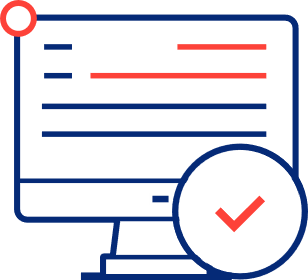 02
01
03
Из Росреестра приходит подтверждение о внесении информации в ФГИС ЕГРН о правообладателе

В случае наличия какой то ошибки, комплект документов можно направить повторно
Подтверждение из Росреестра
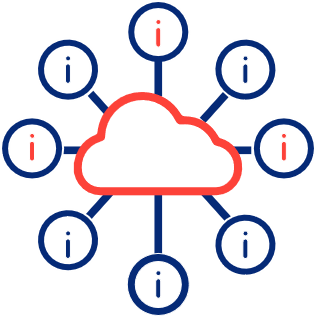 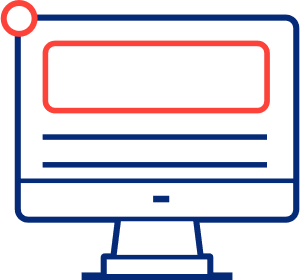 Эффект от внедрения системы
Повышение
Обеспечение
Повышение доходности по имущественным налогам
Обеспечение соблюдения всех предусмотренных законодательством требований
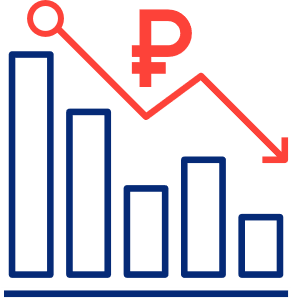 Сокращение
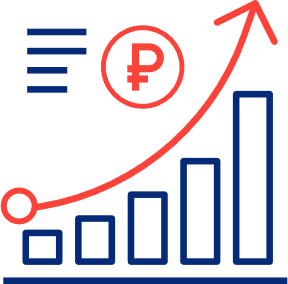 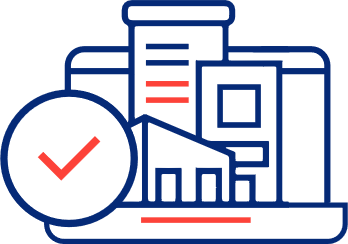 Сокращение расходов на проведение мероприятий
Спасибо за внимание!
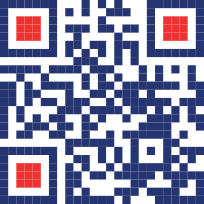 (495) 784-70-00
bft@bftcom.com
bftcom.com